St. Aidan of Ferns
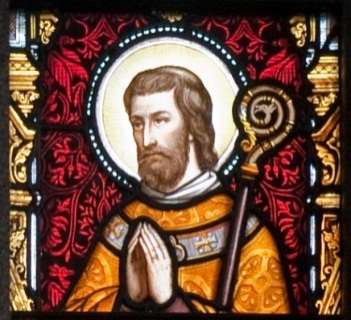 As a small boy, Aidan was held as a hostage by the High King of Ireland, Áedh Mac Ainmuirech of the Cenél Conaill.
Aidan studied to become a monk under St Finnian of Clonard.
He fasted on barley bread and water for 7 years and recited 500 psalms every day.
In 580, Aidan returned to Ireland, going to the coast of Wexford. Here he served in the area around Ferns
When he wanted to build the monastery, he blessed the hands of an untrained man and he became a great builder and decorator for St. Aidan’s monastery.
He founded a monastery in Ferns, Co. Wexford and became the first bishop of Ferns.
St Aidan is known for his many miracles showing his generosity and kindness. One story tells how people dressed as beggars asked Aidan for help; but knowing what they had done, Aidan gave away their clothes to some more deserving poor, and sent off the imposters with neither clothes nor alms.
He pulled two young men , feared dead, from the water alive.
One day, while out studying and praying, a deer ran in his direction, wanting protection from a dog. He put the tablet on which he was writing on the head of the deer and it became invisible until the dog passed.
He died on 31 January 631.  A bronze reliquary in which his relics were kept in the 11th century is preserved in Dublin.
FOR YOU TO DO

St. Aidan’s work today….
 
Can you find a news story from the last week where someone protected an animal in distress or performed a heroic rescue or encouraged/helped an untrained person gain new skills or get a job?